JavaScript
Aparna U
Assistant Professor  
Department of  Vocational Studies
St. Mary’s College, Thrissur
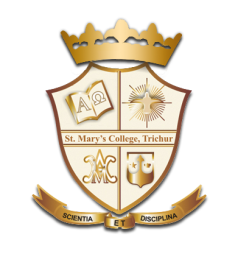 JAVASCRIPT: Introduction
A lightweight programming language ("scripting language")
It is used to make web pages interactive
Insert dynamic text into HTML (ex: user name)
React to events (ex: page load user click)
Get information about a user's computer (ex: browser type)
Perform calculations on user's computer (ex: form validation)
JavaScript,Aparna U,St.Mary’s College
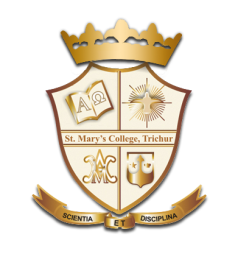 Brendan Eich(1995)
NetScape recruited Brendan Eich with the
 goal of Scheme Programming Language 
into its NetScape Navigator
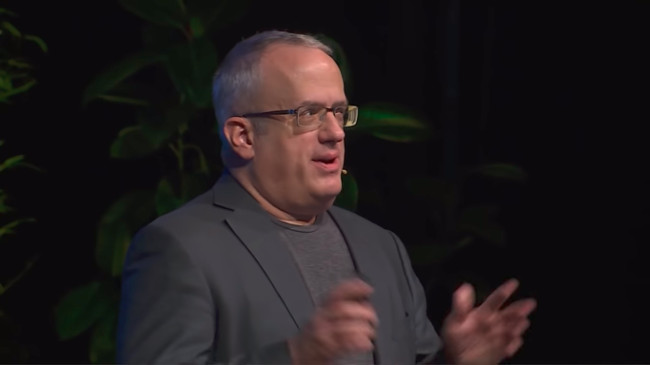 JavaScript,Aparna U,St.Mary’s College
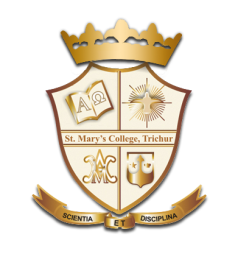 Benefits of JavaScript
To put things simply, JavaScript is an object orient programming language designed to make web development easier and more attractive. 
JavaScript is used to create responsive, interactive elements for web pages, enhancing the user experience.
It can modify a page without having to post back to the server (faster UI)
It can make small, quick changes to page without waiting

It can respond to user actions like clicks and key presses
JavaScript,Aparna U,St.Mary’s College
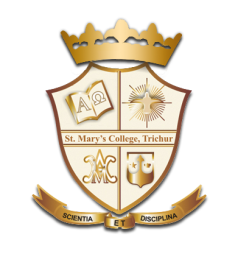 Why JS?
The importance of JavaScript as a web technology can be determined from the fact that it is currently used by 94.5% of all websites.

 As a client-side programming language, JavaScript helps web developers to make web pages dynamic and interactive by implementing custom client-side scripts.
JavaScript,Aparna U,St.Mar’ys College
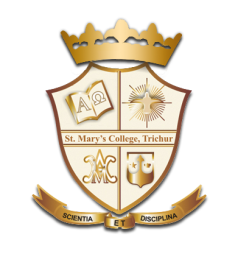 Do Java and JavaSript  Differ?
Java is an OOP programming language while Java Script is an OOP scripting language. 

Java creates applications that run in a virtual machine or browser while JavaScript code is run on a browser only.
 
Java code needs to be compiled while JavaScript code are all in text.
JavaScript,Aparna U,St.Mary’s College
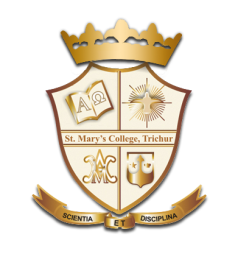 JS POP-UP BOXES
There are three  different Pop up boxes in JS
Alert Boxes
Confirm Boxes
Prompt Boxes
JavaScript,Aparna U,St.Mar’ys College
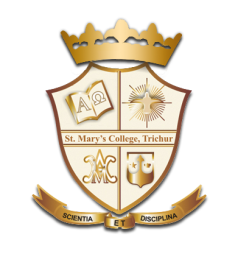 Alert Box
An alert box is often used if you want to make sure information comes through to the user.
When an alert box pops up, the user will have to click "OK" to proceed.
     Here is the simple example to display a text in alert box

<script type”text/javascript”>
alert(“This is an alertbox”);
</script>
JavaScript,Aparna U,St.Mary’s College
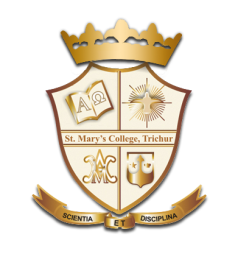 Confirm Box
A confirm box is often used if you want the user to verify or accept something
When a confirm box pops up, the user will have to click either "OK" or "Cancel" to proceed. Here is the example for confirm box.

<script type="text/javascript">
mess1='Press Ok to Continue.';
x = confirm(mess1); 
if (x == true){
alert("You have clicked on Ok Button.");}
else{
alert("You have clicked on Cancel Button."); }
</script>
JavaScript,Aparna U,St.Mar’ys College
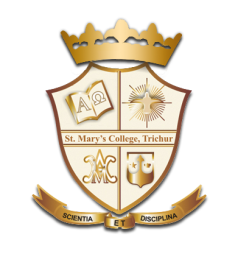 Prompt Box
A prompt box is often used if you want the user to input a value before entering a page.
When a prompt box pops up, the user will have to click either "OK" or "Cancel" to proceed after entering an input value. 
If the user clicks "OK“, the box returns the input value. If the user clicks "Cancel“, the box returns null. Here is the example for prompt box.
<script>
var person = prompt("Please enter your name", "Harry Potter");if (person == null || person == "") {  txt = "User cancelled the prompt.";} else {  txt = "Hello " + person + "! How are you today?";}
</script>
JavaScript,Aparna U,St.Mar’ys College